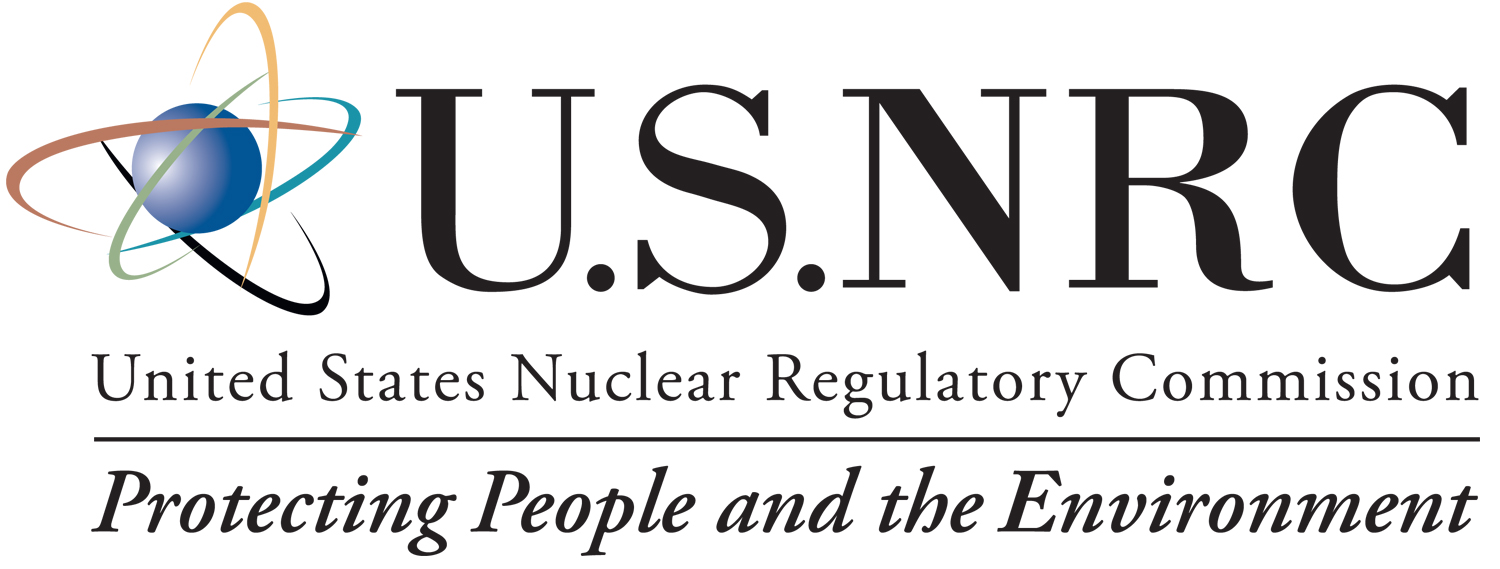 Dependency Analysis Using the 
Integrated Human Event Analysis System Human Reliability Analysis Methodology

Michelle Kichline
Senior Reliability and Risk Analyst
U.S. Nuclear Regulatory Commission
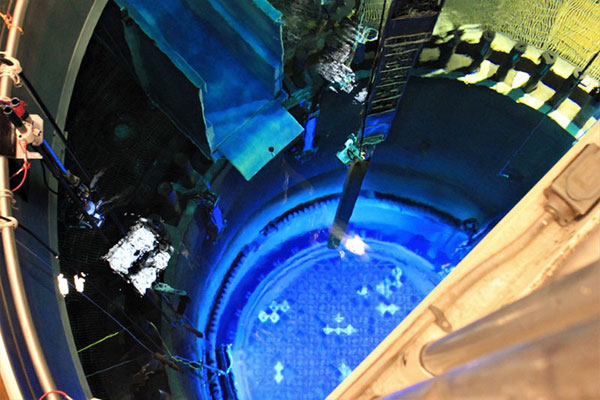 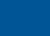 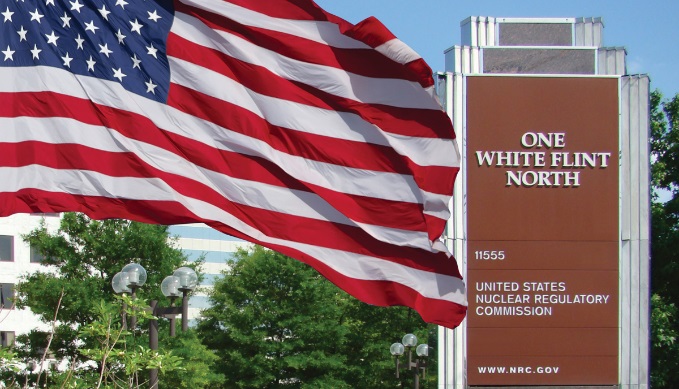 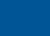 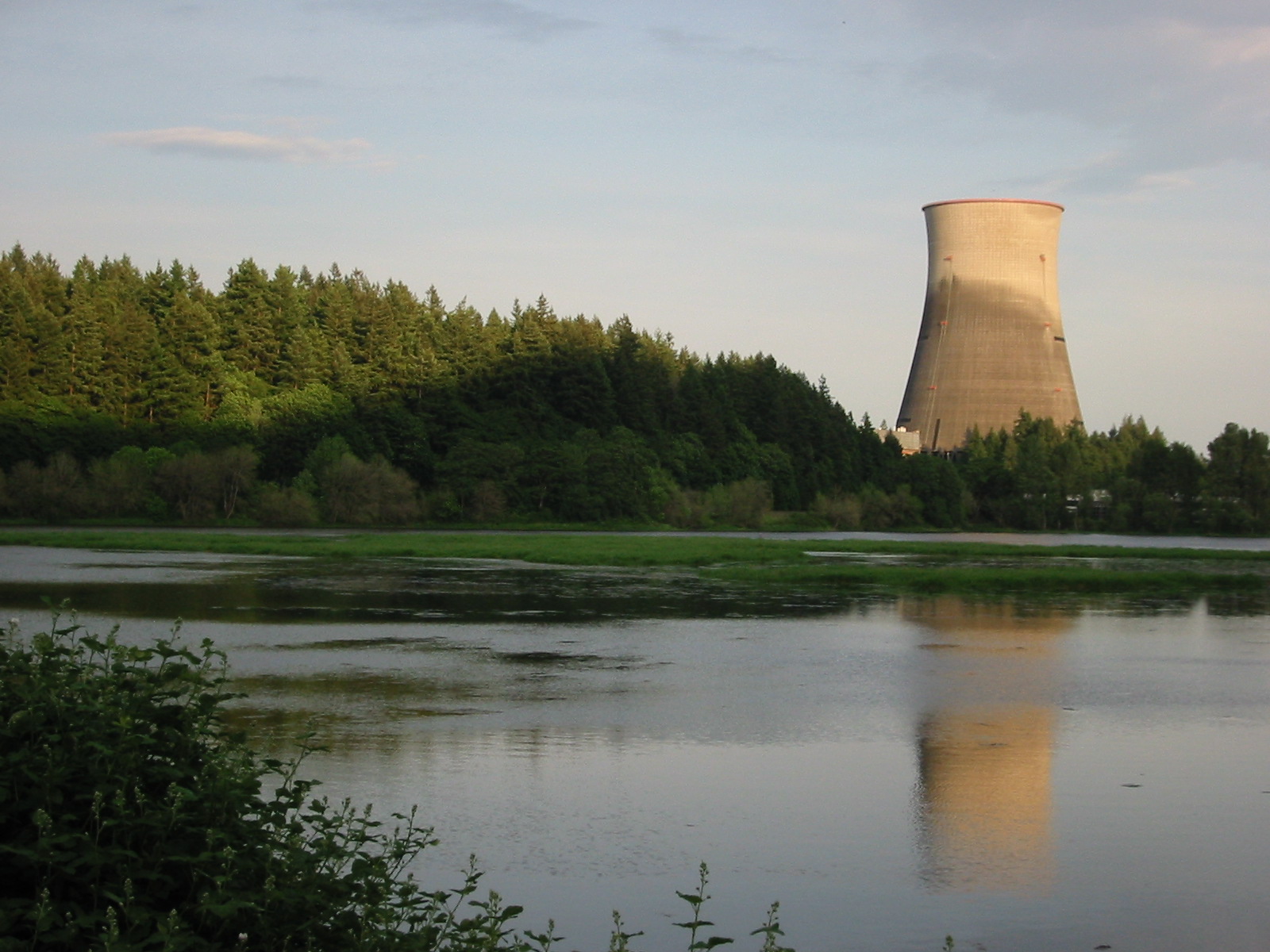 ‹#›
Background
The NRC developed the IDHEAS General Methodology (IDHEAS-G) [1] as a general framework that can be used to create application-specific HRA methods.
IDHEAS-G includes a new dependency framework that analyzes the dependency between two HFEs by identifying and evaluating how failure of the first human action effects the context of subsequent human actions. 
IDHEAS for Event and Condition Assessment (IDHEAS-ECA) [1] was created for quantifying the HEPs for nuclear power plant PRAs.
IDHEAS Dependency Model (IDHEAS-DEP) [3] was developed using the new dependency framework in IDHEAS-G and the quantification methodology in IDHEAS-ECA [2].
2
Development of IDHEAS-DEP
NRC created a working group (WG) with members from RES, NRR, Region 2, and EPRI.
RES developed a set of dependency relationships and factors and presented them to the WG.  
6 WG members analyzed an HFE pair for dependency using IDHEAS-ECA and presented their results to the WG.
The WG discussed each example and how the dependency impacts could be evaluated using IDHEAS-ECA.  
The WG reviewed the dependency factors created by the project team and the draft guidance document.
3
Process Overview
4
IDHEAS Dependency Types
Consequential – Occurrence of the preceding HFE (HFE1) changes the context for performing the subsequent HFE (HFE2) from the context that was assumed when the HFE was analyzed without dependency. 
Cognitive – Dependency in the cognitive information for two consecutive HFEs.
Resource-sharing – The two HFEs share limited resources such as critical tools, staffing, water, or electricity.
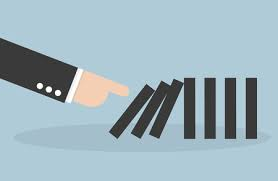 5
Dependency Relationships
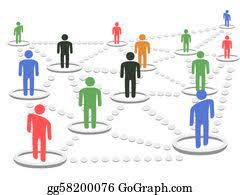 IDHEAS-DEP defines five different dependency relationships:
R1 – Functions or Systems 
R2 – Time Proximity 
R3 – Personnel
R4 – Location
R5 – Procedure
6
Entry Conditions
HFE1 and HFE2 are in the same PRA event sequence or minimal cutset
There are no relevant human action success events between HFE1 and HFE2.
OR
The initiating event is caused by human actions and is analyzed as the first HFE, such that the subsequent HFEs need to be assessed for dependency.
Proceed to Predetermination (Step 1)
7
Predetermination Analysis
8
Basis for Screening Process
Dependency relationships between HFEs can result in one or more dependency factors.
Each dependency factor potentially impacts some PIFs associated with HFE2. 
The impact of each dependency factor on HFE2 is based on how occurrence of HFE1 changes the context for HFE2. 
If occurrence of HFE1 would not result in any changes to the context associated with HFE2, the dependency factor may be discounted. 
Each undiscounted dependency factor potentially results in new PIFs, new PIF attributes, or worsening of the PIF attributes that were originally assessed in the individual HEP of HFE2. 
Some PIF attributes impact HEPs more significantly than others. The screening process focuses on evaluation of the more significant PIF attributes. 
The screening process groups the impact of the most likely affected PIF attributes for each dependency factor into “Low,” “Medium,” and “High” impact categories. 
The dependency impact values (Pd) are based on IDHEAS-ECA.
9
Screening Analysis
10
Screening Dependency Impact
11
Potential Dependency Factors
12
Detailed Analysis
13
Conclusion
IDHEAS-DEP leverages the IDHEAS-ECA quantification method to develop screening dependency values that can be applied to HEPs for HFEs modeled using any HRA method.
Both the screening analysis and detailed analysis provide a dependent HEP for HFE2 and identify the dependency relationships, dependency factors, and PIFs impacted by the occurrence of HFE1
In general, the dependent HEPs calculated using IDHEAS-DEP are lower than those calculated using THERP.
In some cases, the independent HEP may already account for the dependency impacts (such as for feed and bleed or initiating high pressure recirculation).
14
Questions?
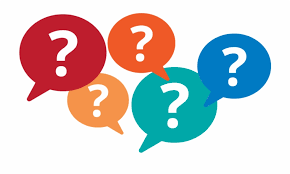 15
Acronyms
CFM – Cognitive Failure Mode
EPRI – Electric Power Research Institute
HEP – Human Error Probability
HFE – Human Failure Event
HRA – Human Reliability Analysis
IDHEAS – Integrated Human Event Analysis System
IDHEAS-DEP – IDHEAS Dependency Analysis
IDHEAS-ECA – IDHEAS for Event and Condition Assessment
IDHEAS-G – IDHEAS General Methodology
NRC – Nuclear Regulatory Commission
NRR – Office of Nuclear Reactor Regulation
PIF – Performance Influencing Factor
PRA – Probabilistic Risk Analysis
RES – Office of Nuclear Regulatory Research
WG – Working Group
16
References
U.S. Nuclear Regulatory Commission, NUREG-2198, “The General Methodology of an Integrated Human Event Analysis System (IDHEAS-G),” May 2021, ADAMS Accession No. ML21127A272.

U.S. Nuclear Regulatory Commission, Research Information Letter 2020‑02, “Integrated Human Event Analysis System for Event and Condition Assessment (IDHEAS-ECA),” February 2020, ADAMS Accession No. ML20016A481. 

U.S. Nuclear Regulatory Commission, Research Information Letter 2021‑14, “Integrated Human Event Analysis System Dependency Analysis Guidance (IDHEAS-DEP),” November 2021, ADAMS Accession No. ML21316A107.
17